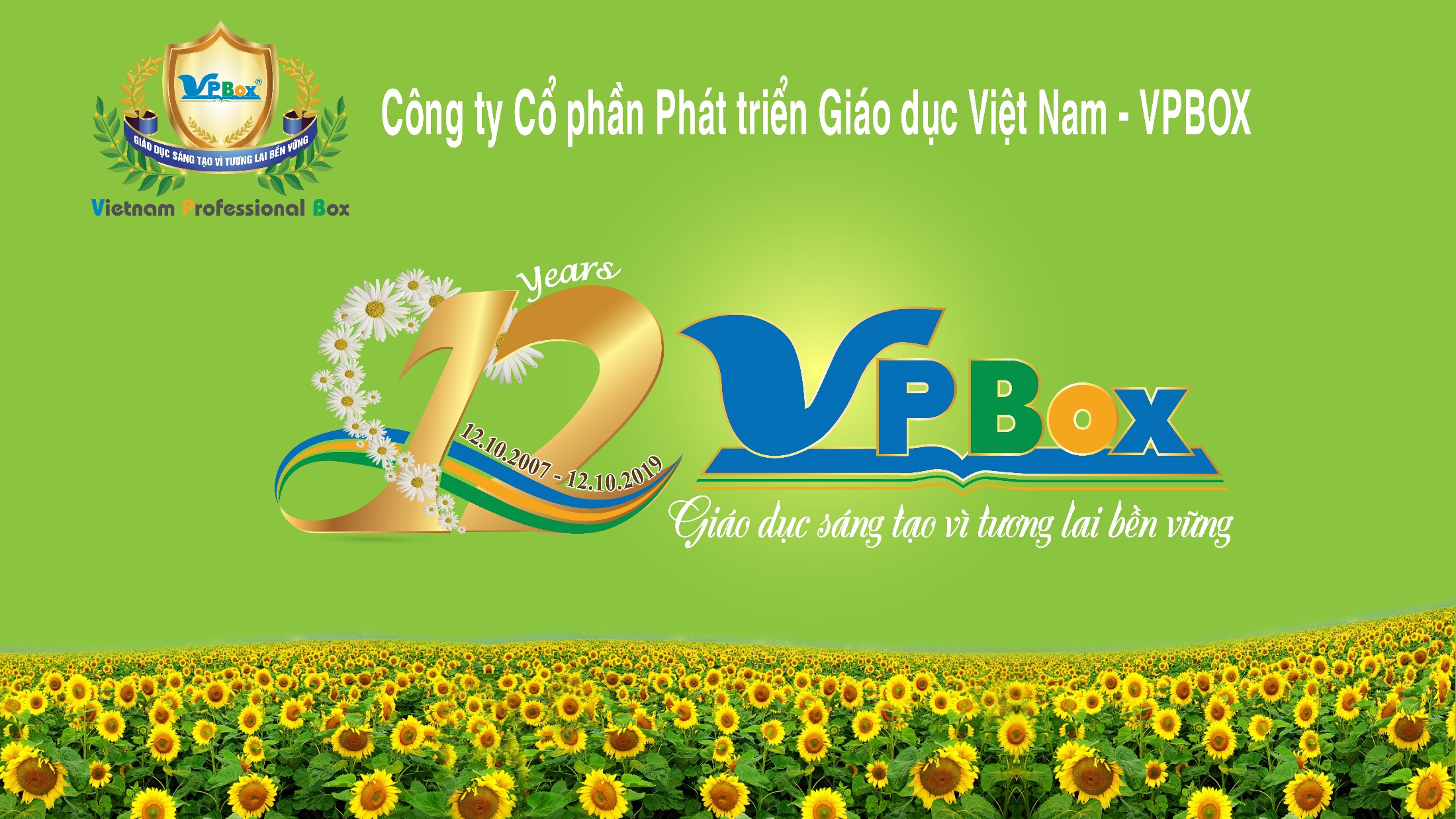 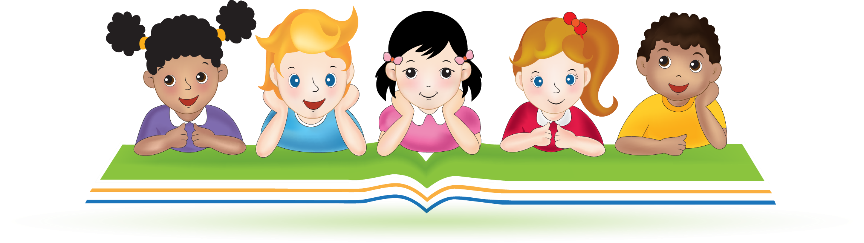 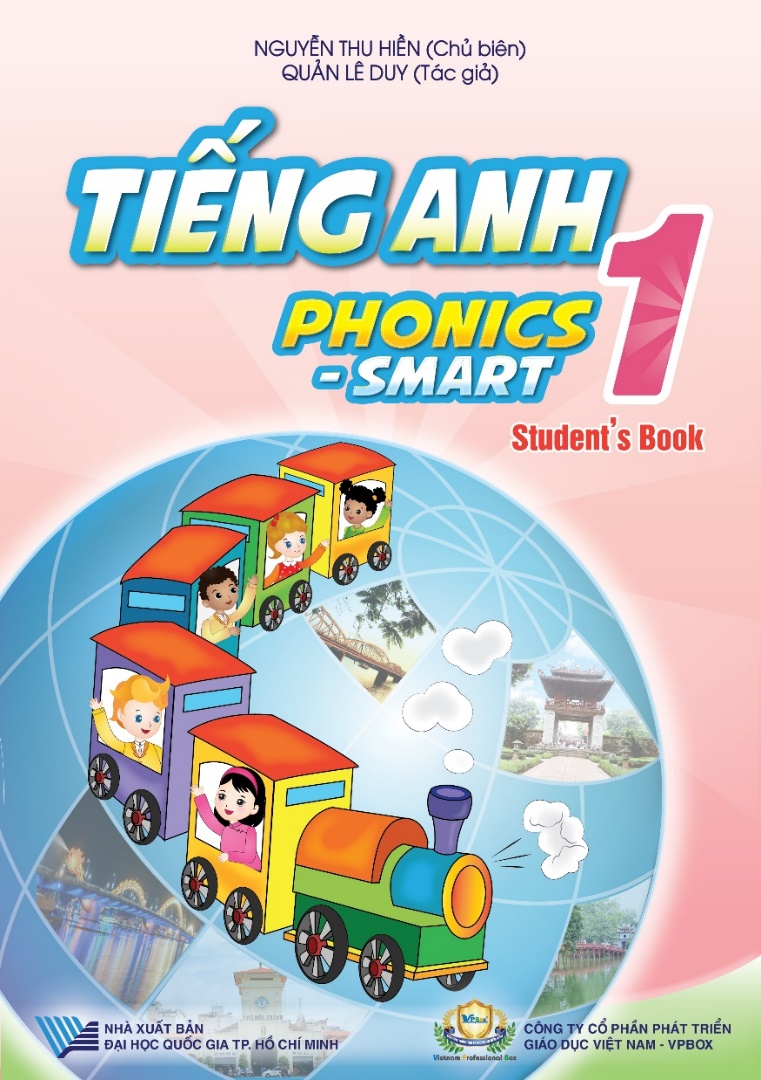 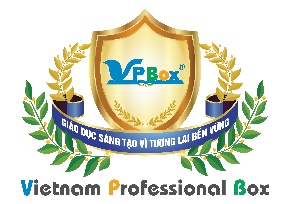 REVISION
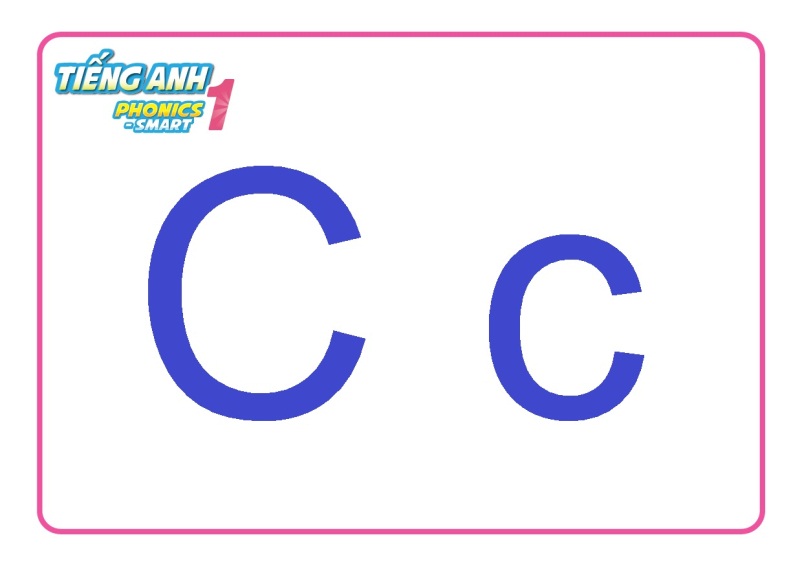 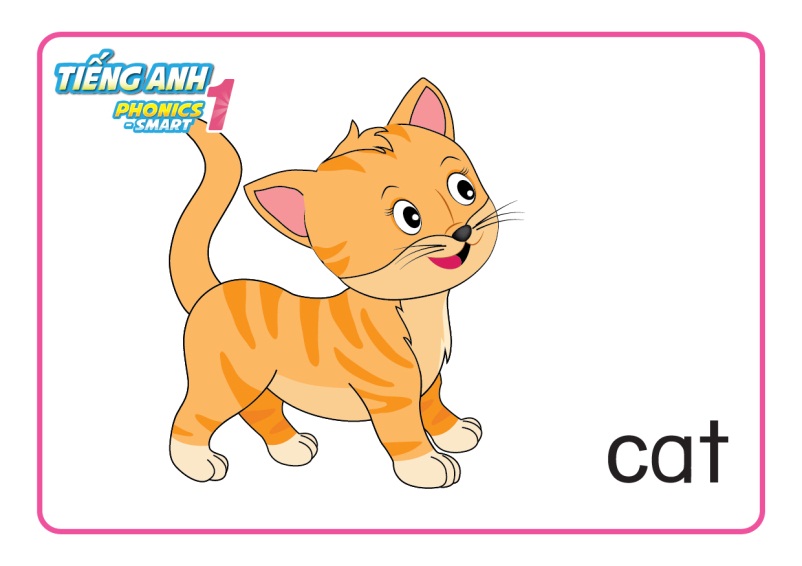 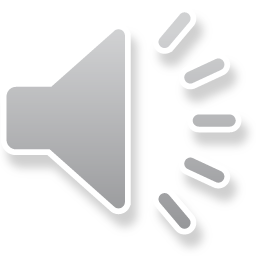 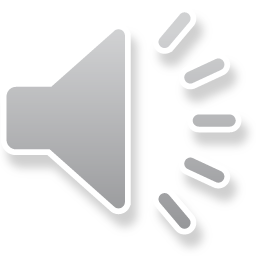 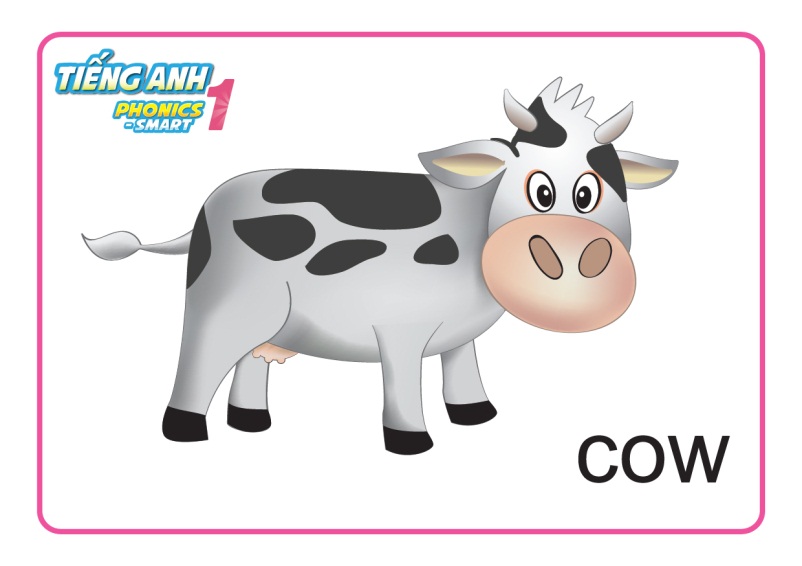 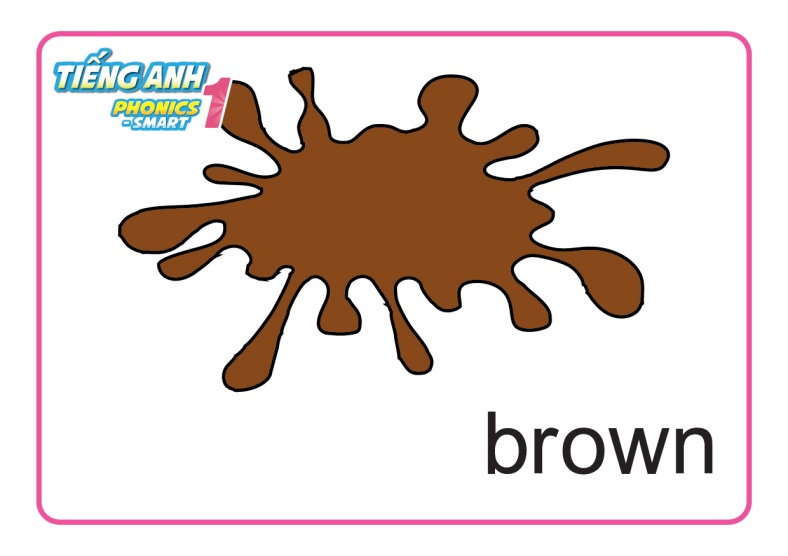 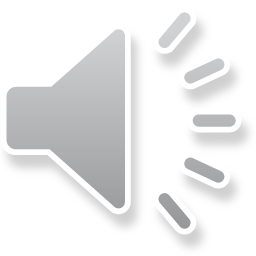 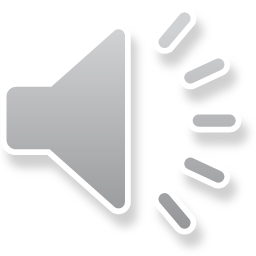 Let’s
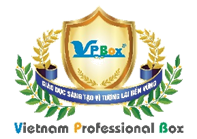 play
game
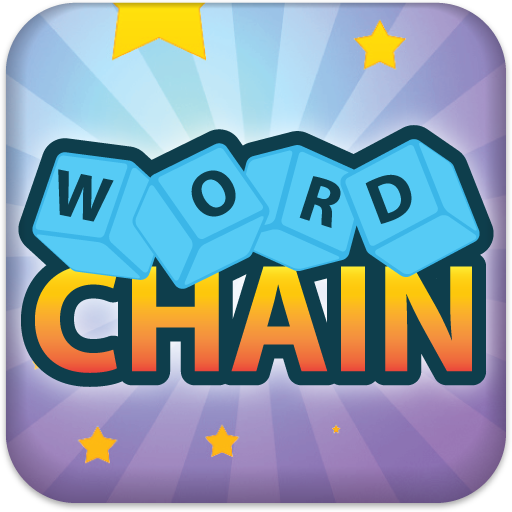 [Speaker Notes: Chia HS thành các đội
Mỗi đội sẽ ghi nhớ thứ tự từ cần phải đọc. Đội nào đọc đúng và nhanh hơn sẽ chiến thắng]
Word
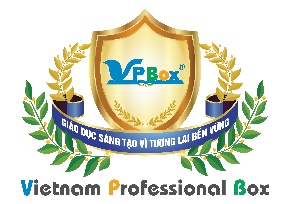 Example
chain
game
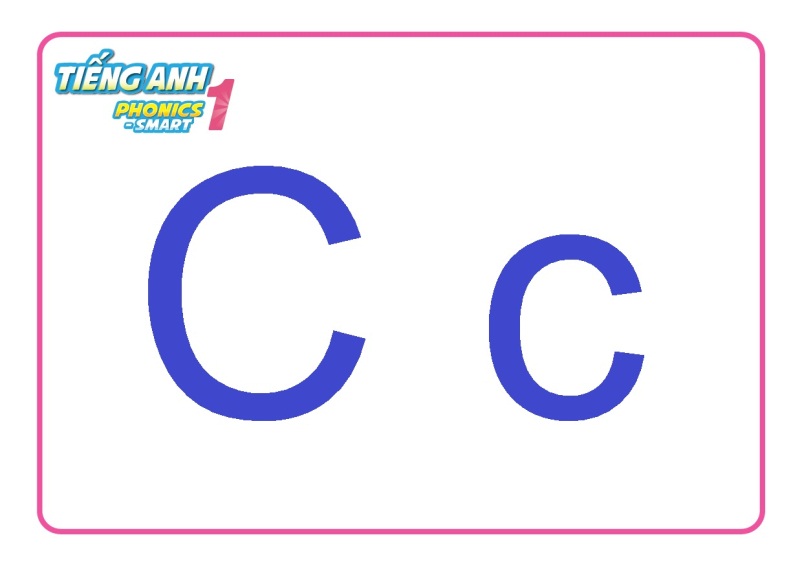 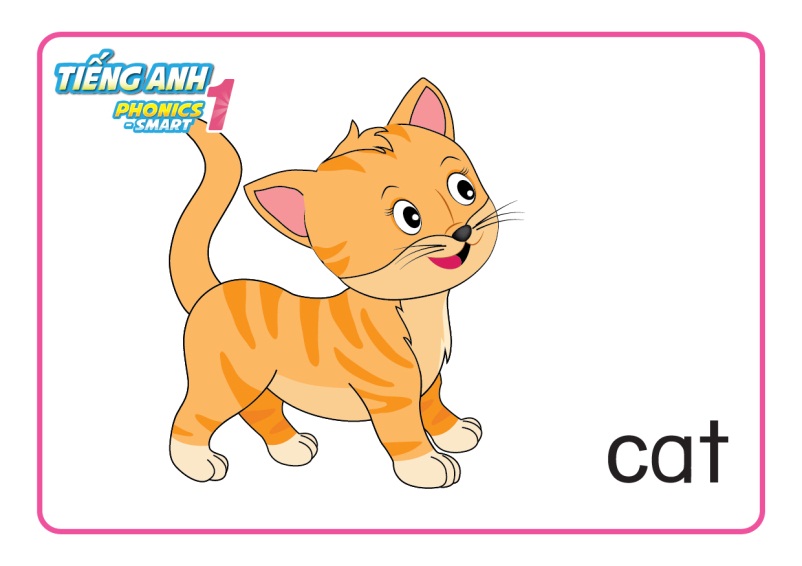 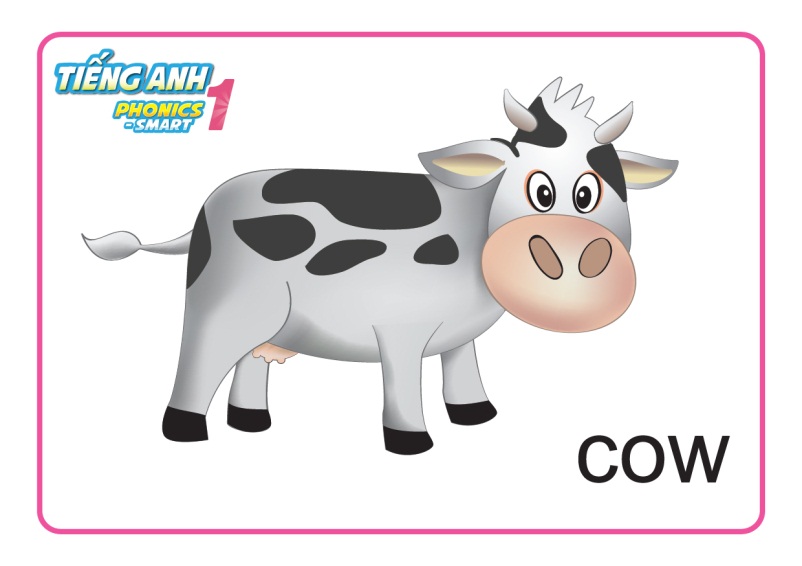 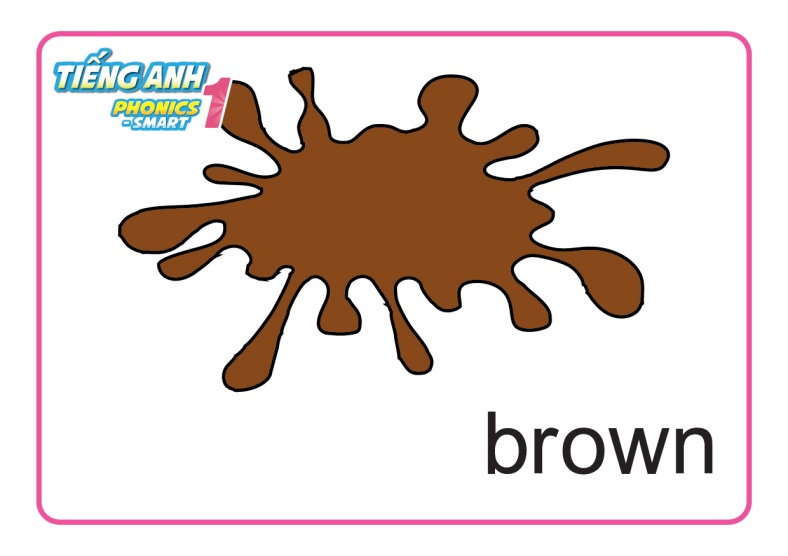 [Speaker Notes: Chia HS thành các đội
Mỗi đội sẽ ghi nhớ thứ tự từ cần phải đọc. Đội nào đọc đúng và nhanh hơn sẽ chiến thắng
HS sau nói từ của HS trước và từ của mình
HS 1: C
HS 2: C cat
HS 3: cat cow
HS 4: cow brown]
Word
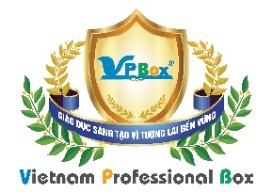 Hết giờ
30
29
28
27
26
25
24
23
22
21
20
19
18
17
16
15
14
13
12
11
10
09
08
07
06
05
04
03
02
01
00
chain
game
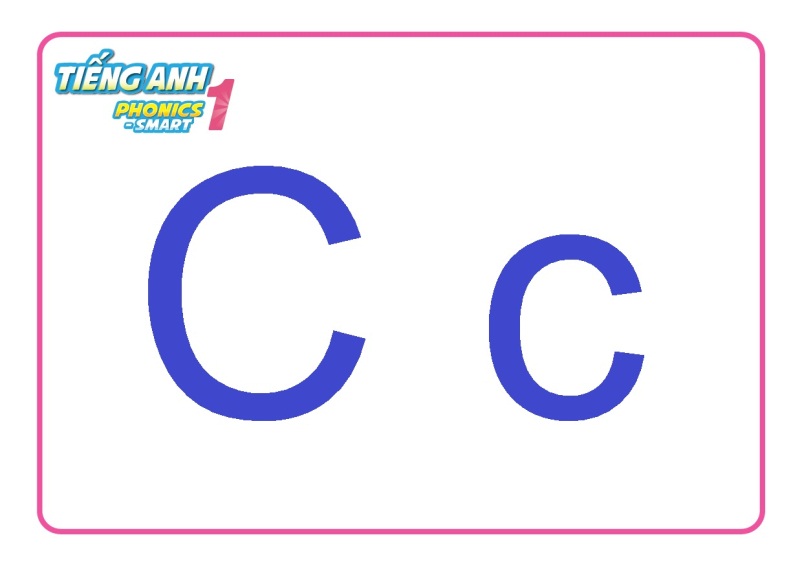 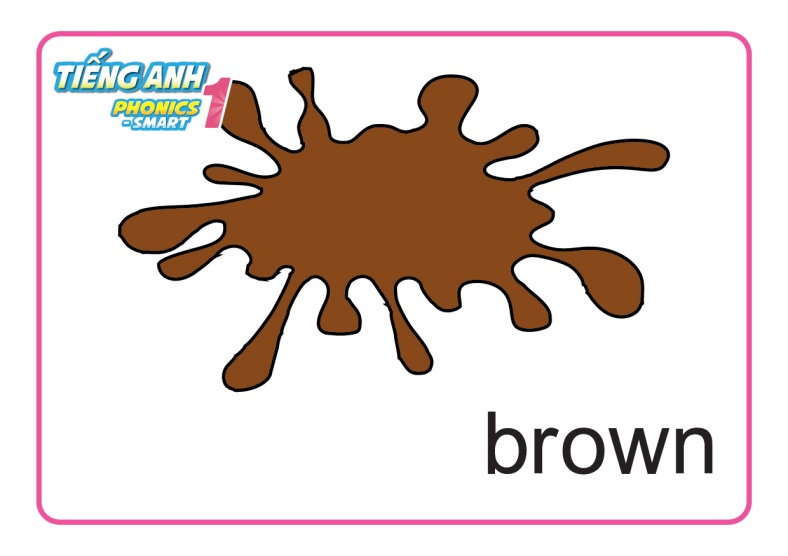 Bắt đầu
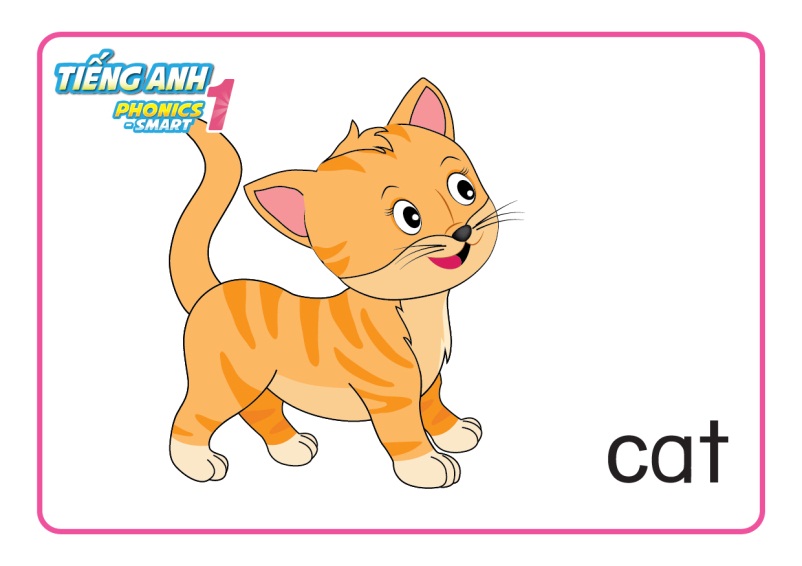 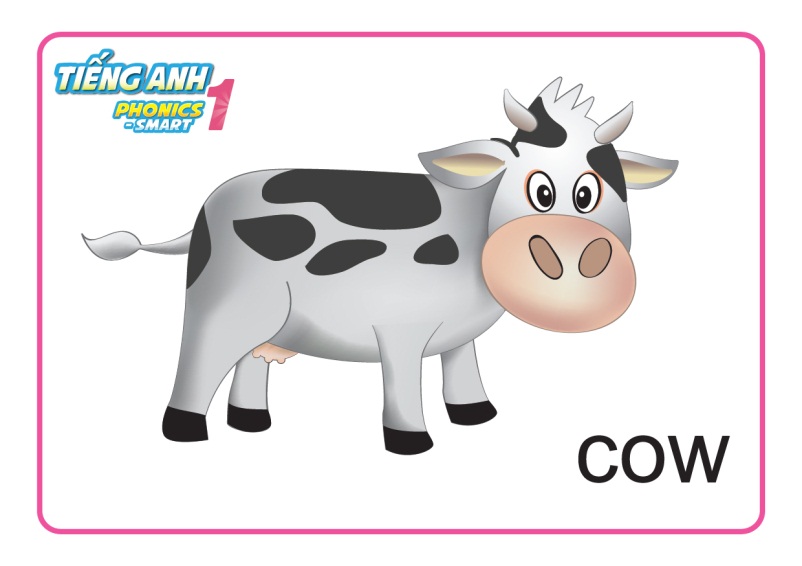 [Speaker Notes: Click chuột để cho học sinh xem thứ tự từ trước
Sau đó ấn bấm giờ để đếm thời gian.]
Word
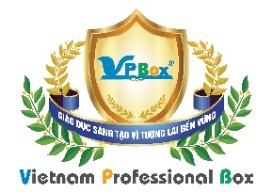 Hết giờ
30
29
28
27
26
25
24
23
22
21
20
19
18
17
16
15
14
13
12
11
10
09
08
07
06
05
04
03
02
01
00
chain
game
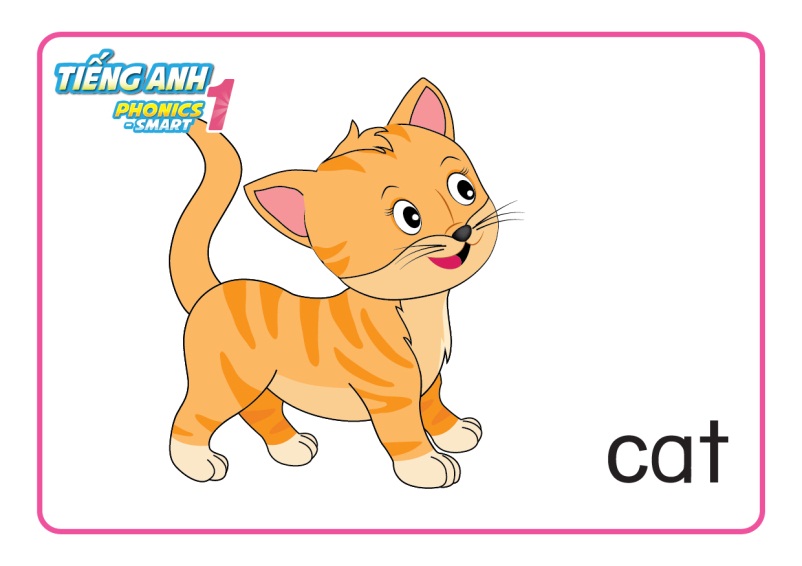 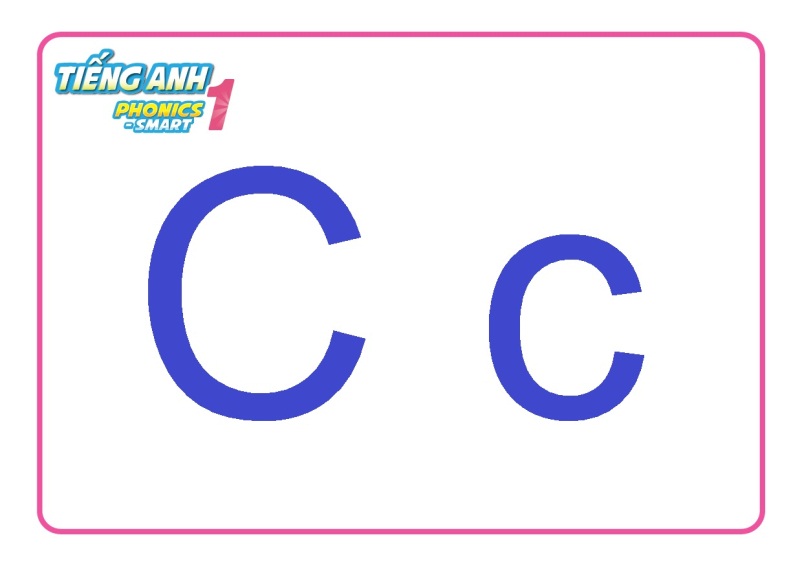 Bắt đầu
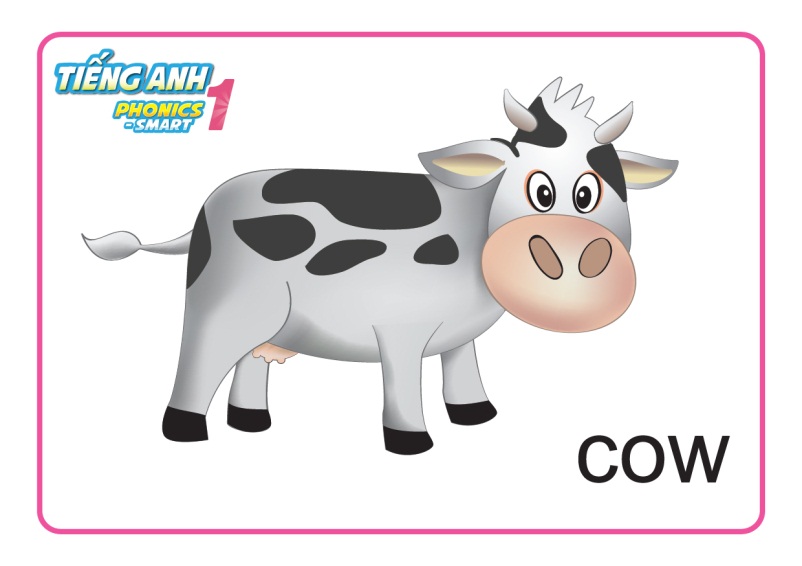 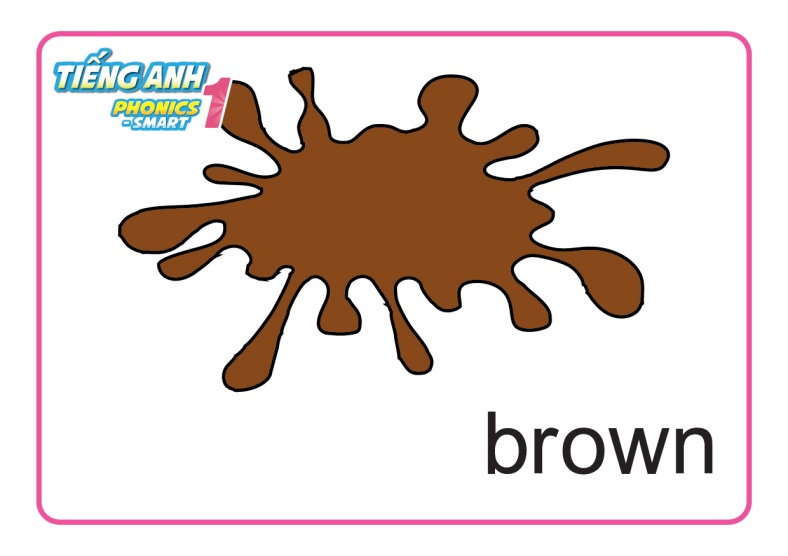 [Speaker Notes: Click chuột để cho học sinh xem thứ tự từ trước
Sau đó ấn bấm giờ để đếm thời gian.]
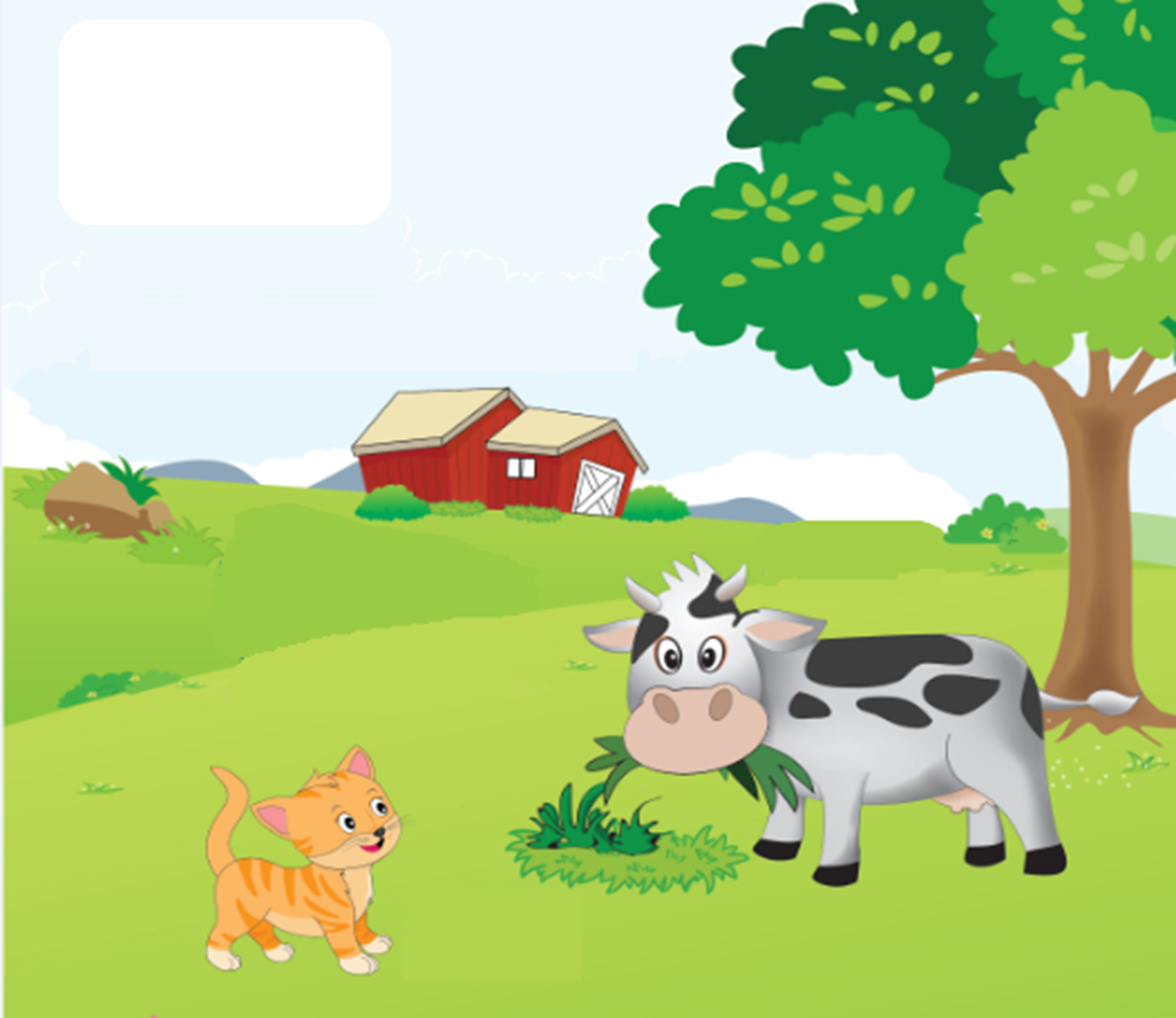 Unit 3
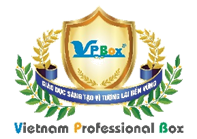 Lesson 3
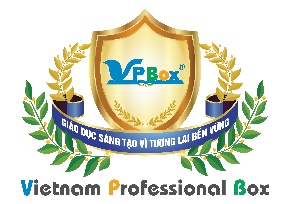 Unit 3: C c  Lesson 3
1. Trace the letters.
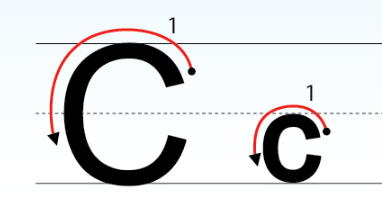 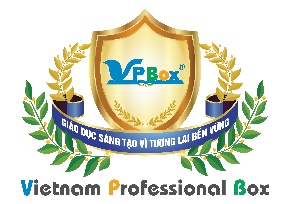 Unit 3: C c  Lesson 3
1. Trace the letters.
Let’s write letter Cc:  
in the air, on your palms and on your friend’s back
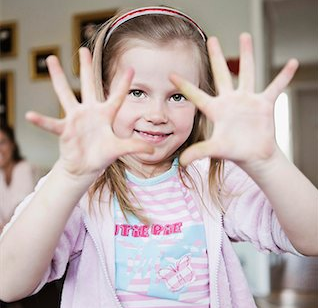 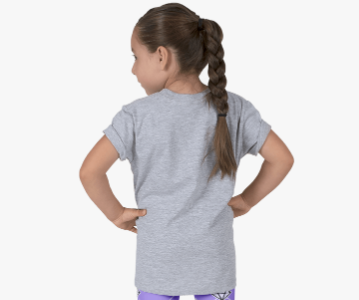 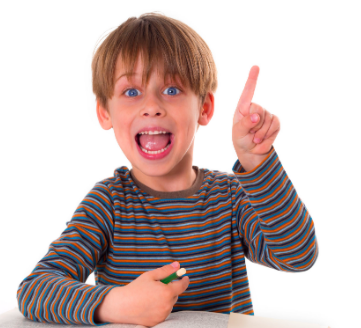 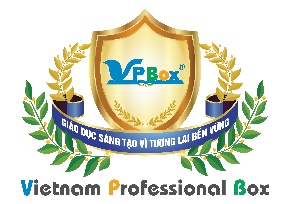 Unit 3: C c  Lesson 3
1. Trace the letters.
Let’s write letter Cc on your board.
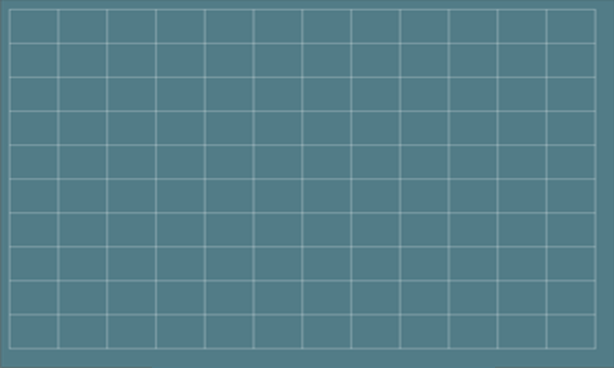 C
C
c
c
c
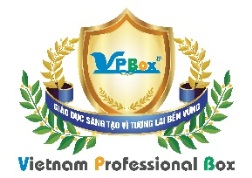 Unit 3: C c  Lesson 3
1. Trace the letters.
Open your book, page 16
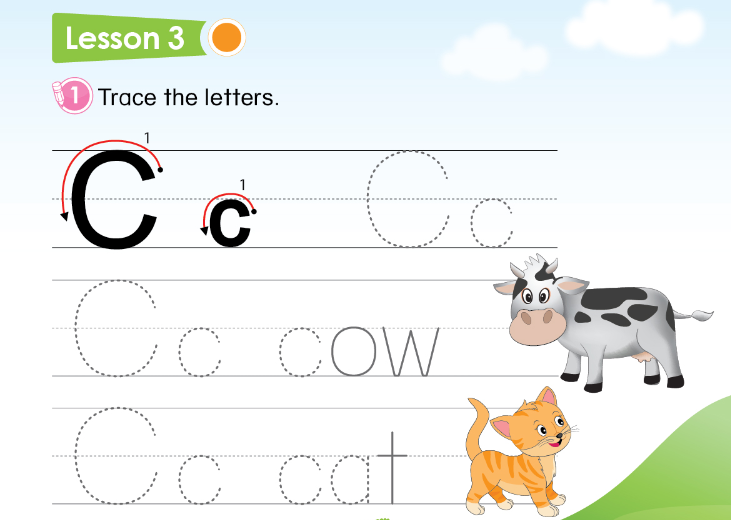 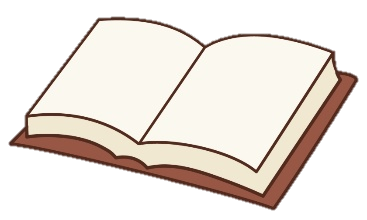 16
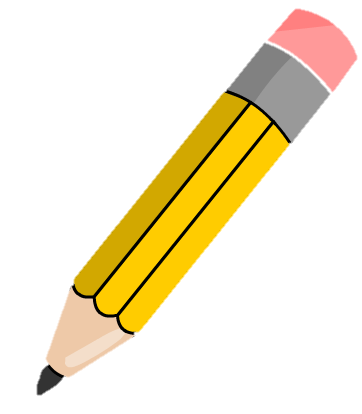 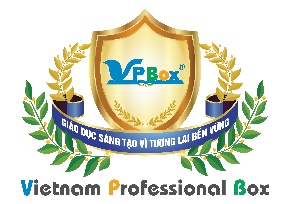 Unit 3: C c  Lesson 3
1. Trace the letters.
2. Listen, circle and say.
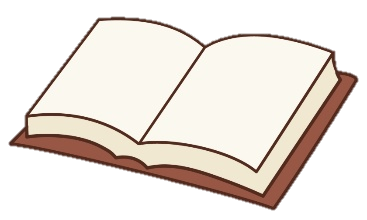 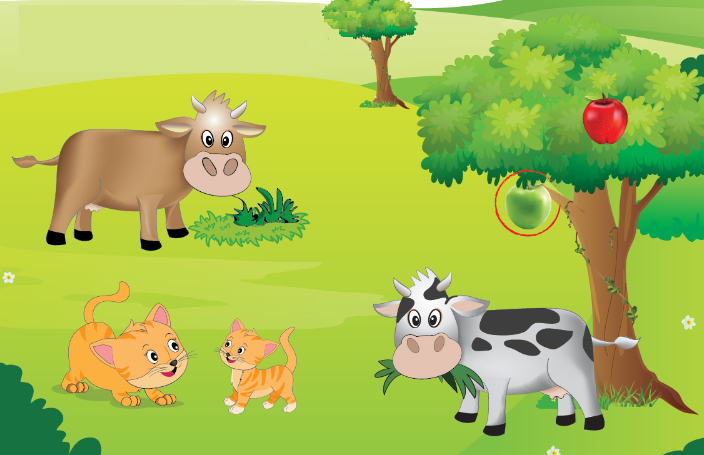 16
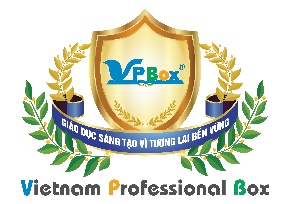 Unit 3: C c  Lesson 3
1. Trace the letters.
2. Listen, circle and say.
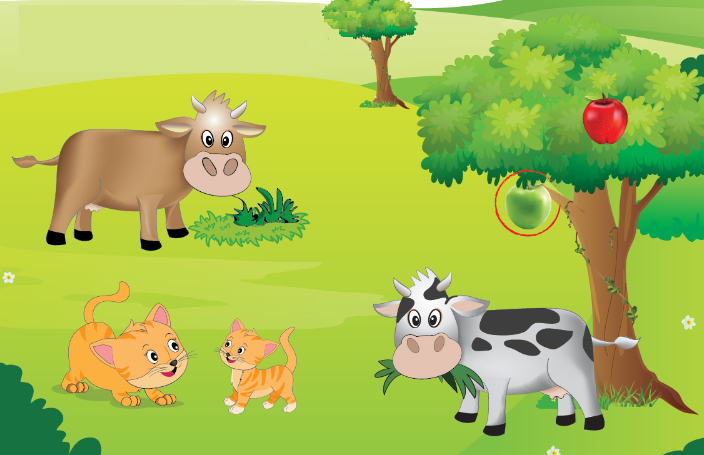 Example:
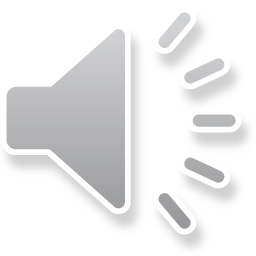 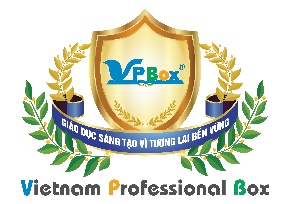 Unit 3: C c  Lesson 3
1. Trace the letters.
2. Listen, circle and say.
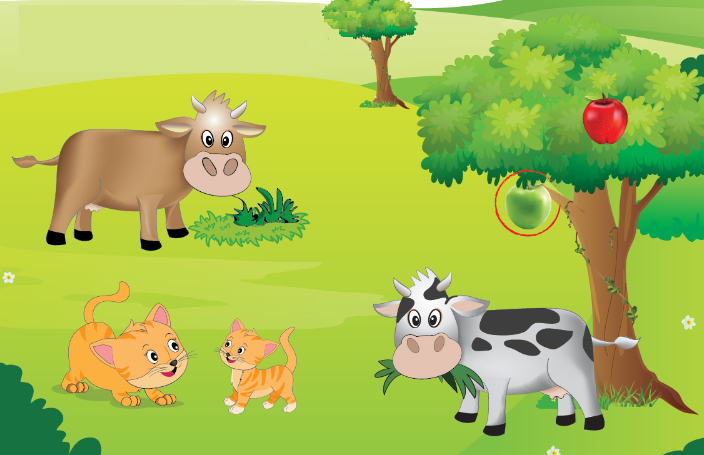 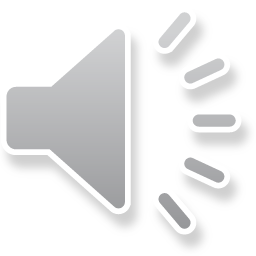 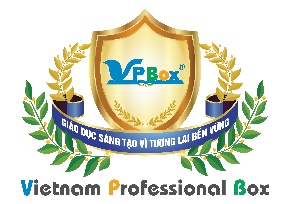 Unit 3: C c  Lesson 3
1. Trace the letters.
2. Listen, circle and say.
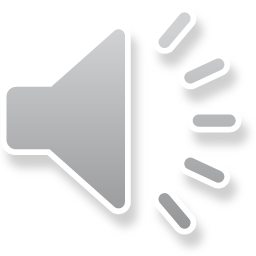 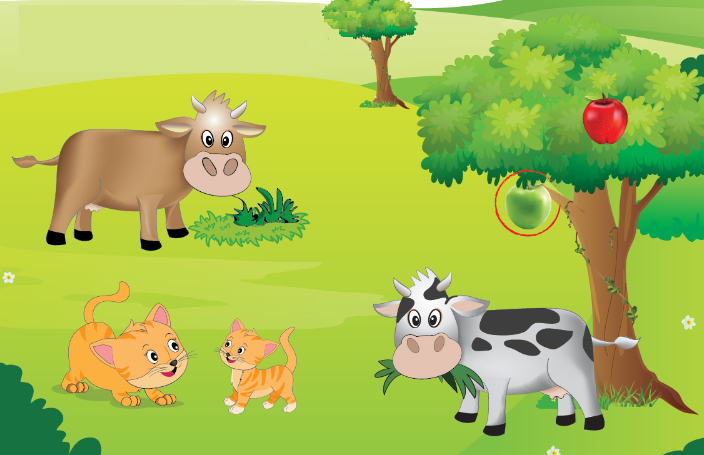 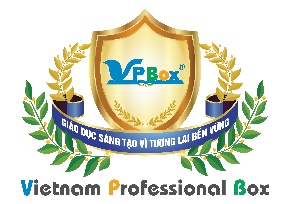 Hidden Picture game
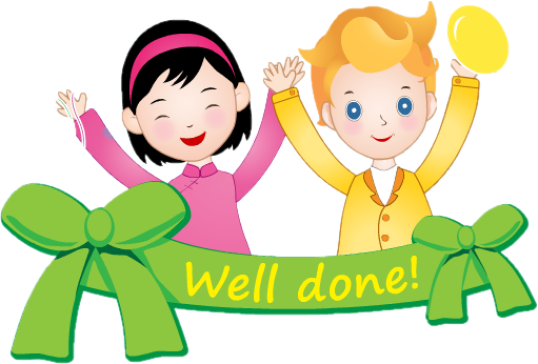 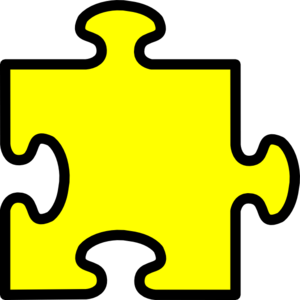 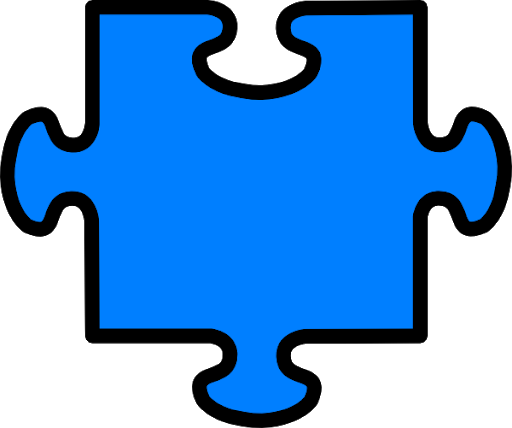 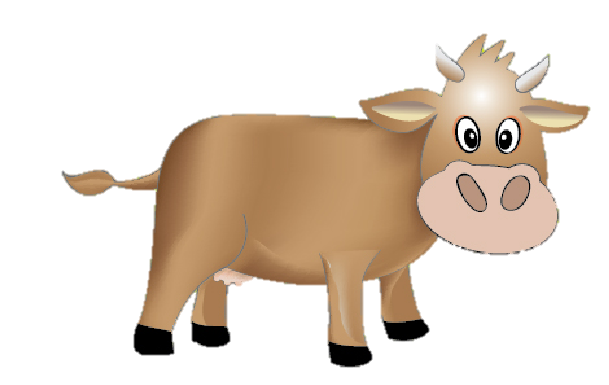 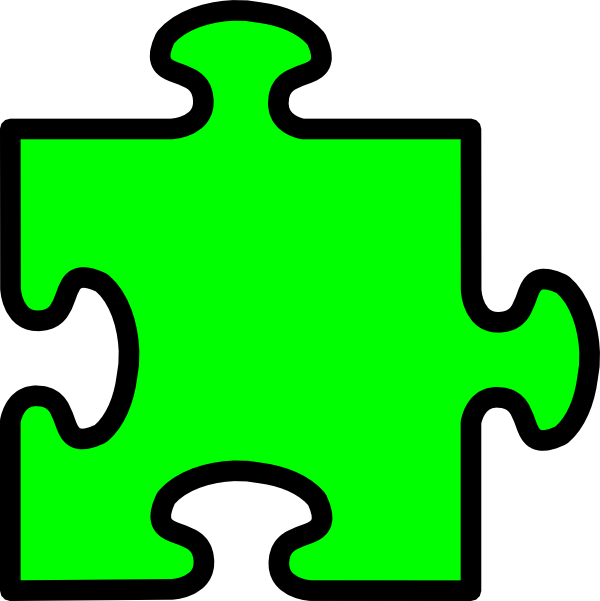 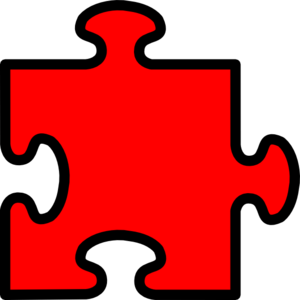 A brown cow.
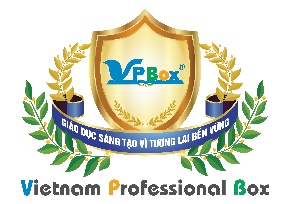 Hidden Picture game
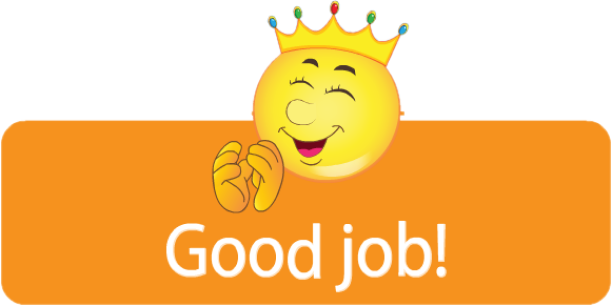 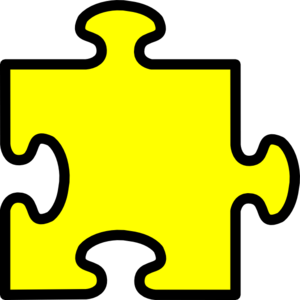 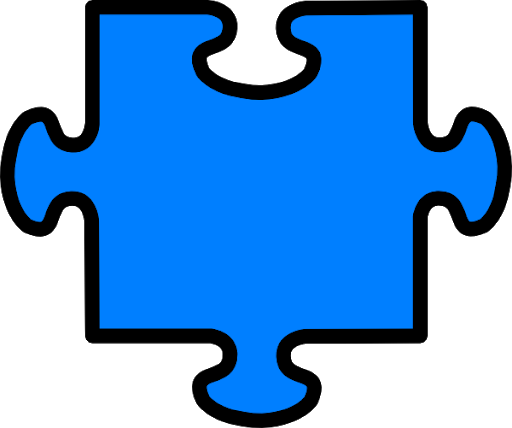 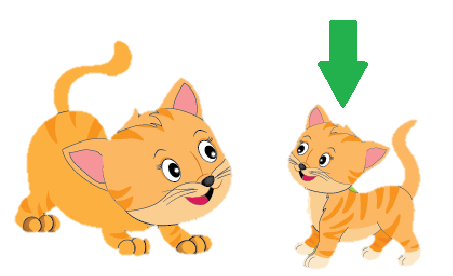 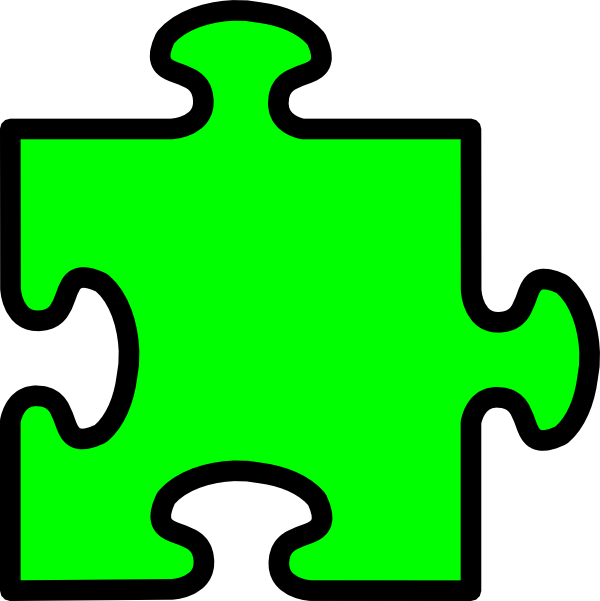 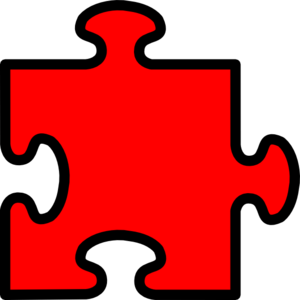 A small cat.
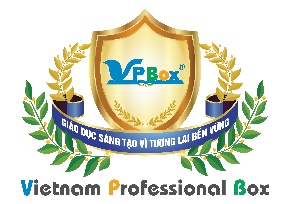 Hidden Picture game
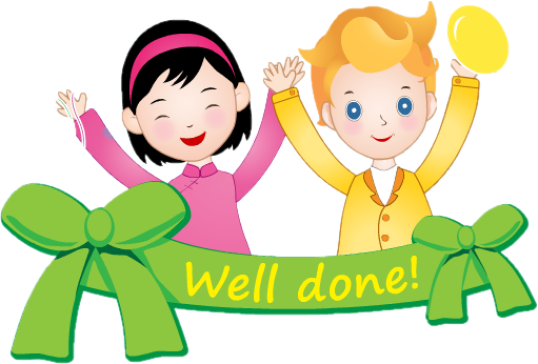 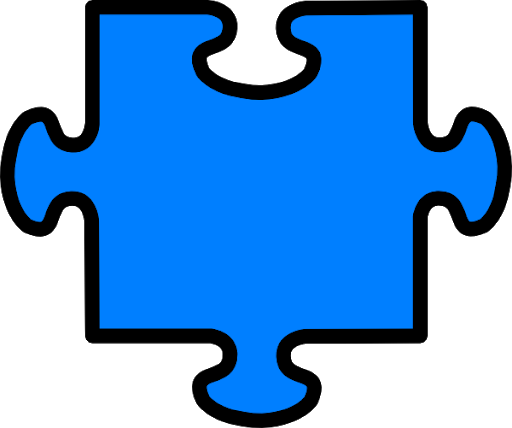 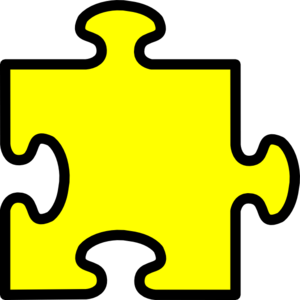 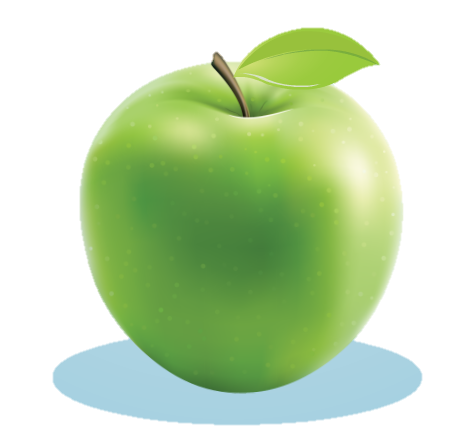 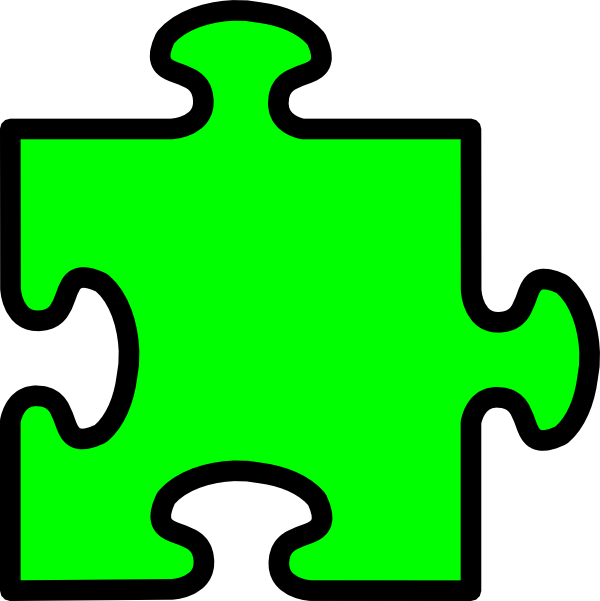 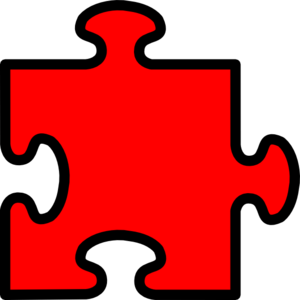 A green apple.
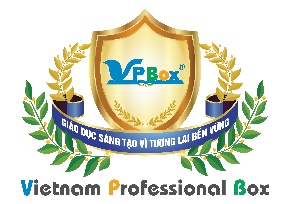 Hidden Picture game
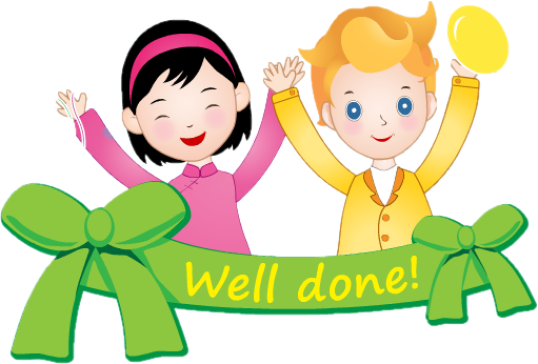 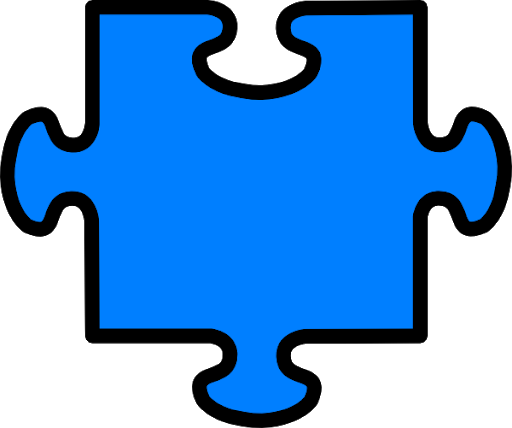 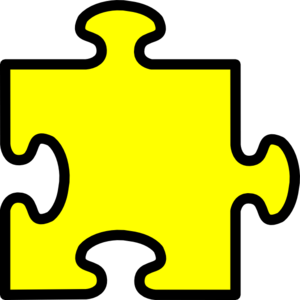 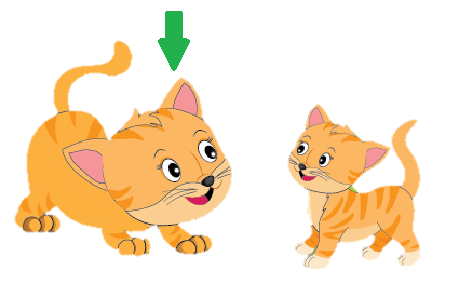 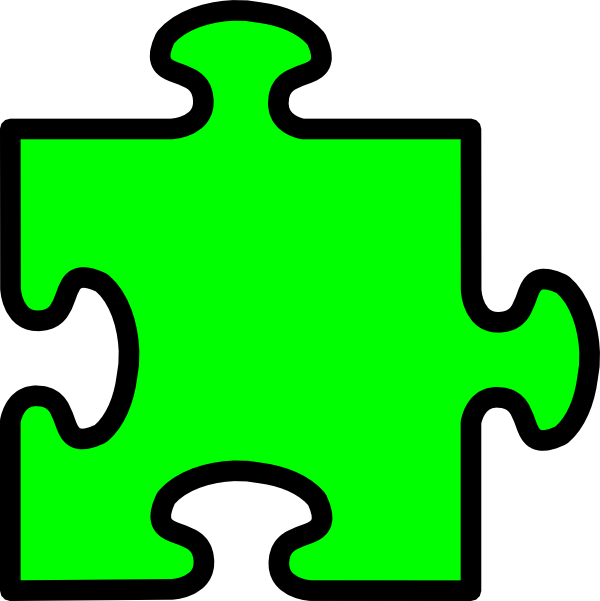 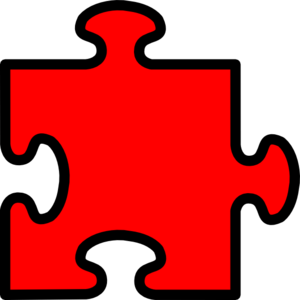 A big cat.
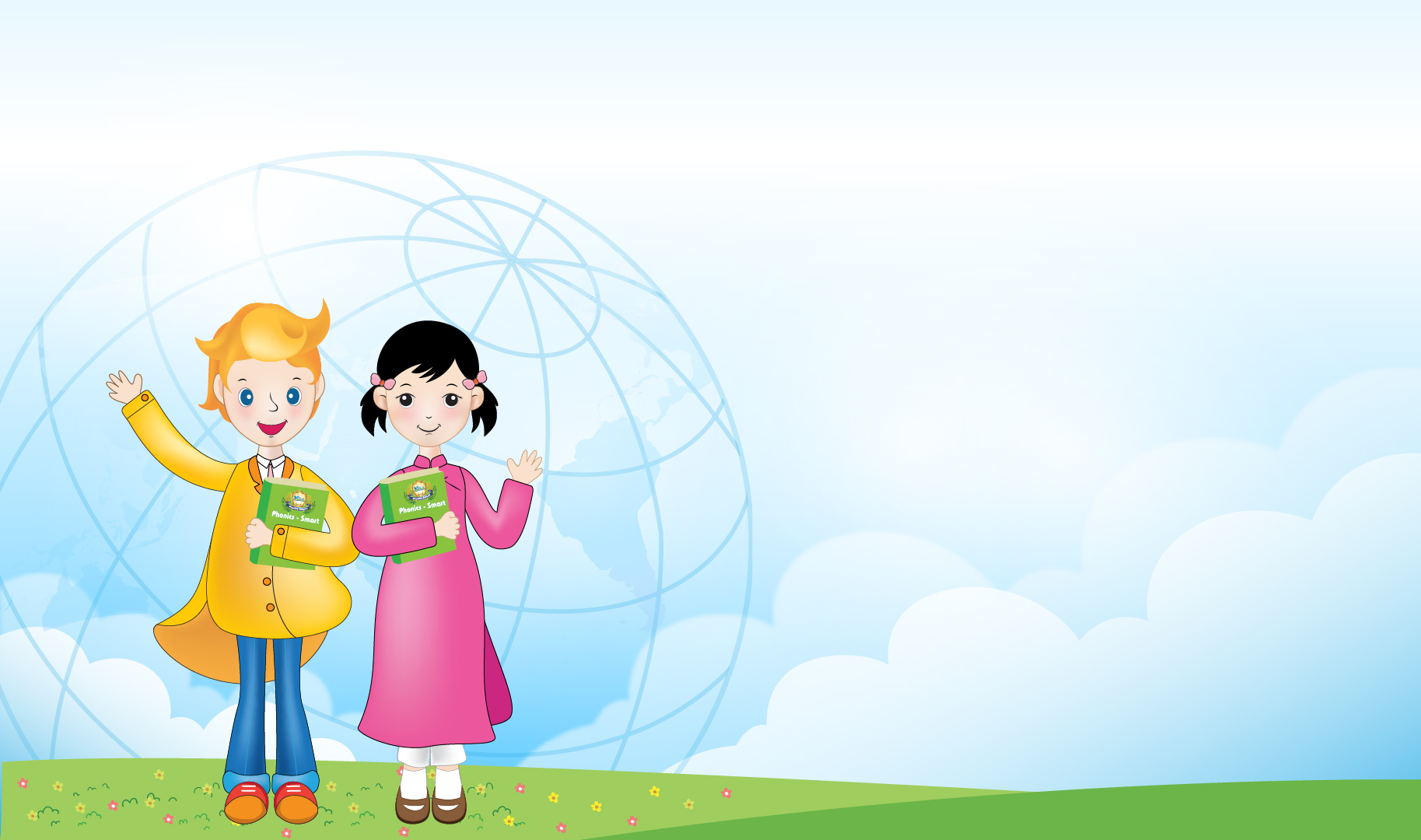 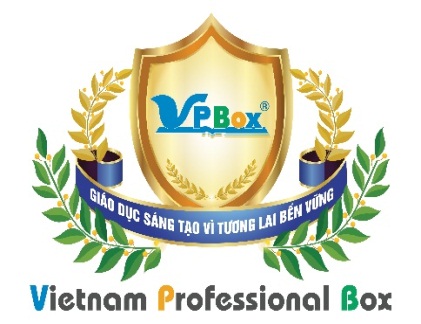 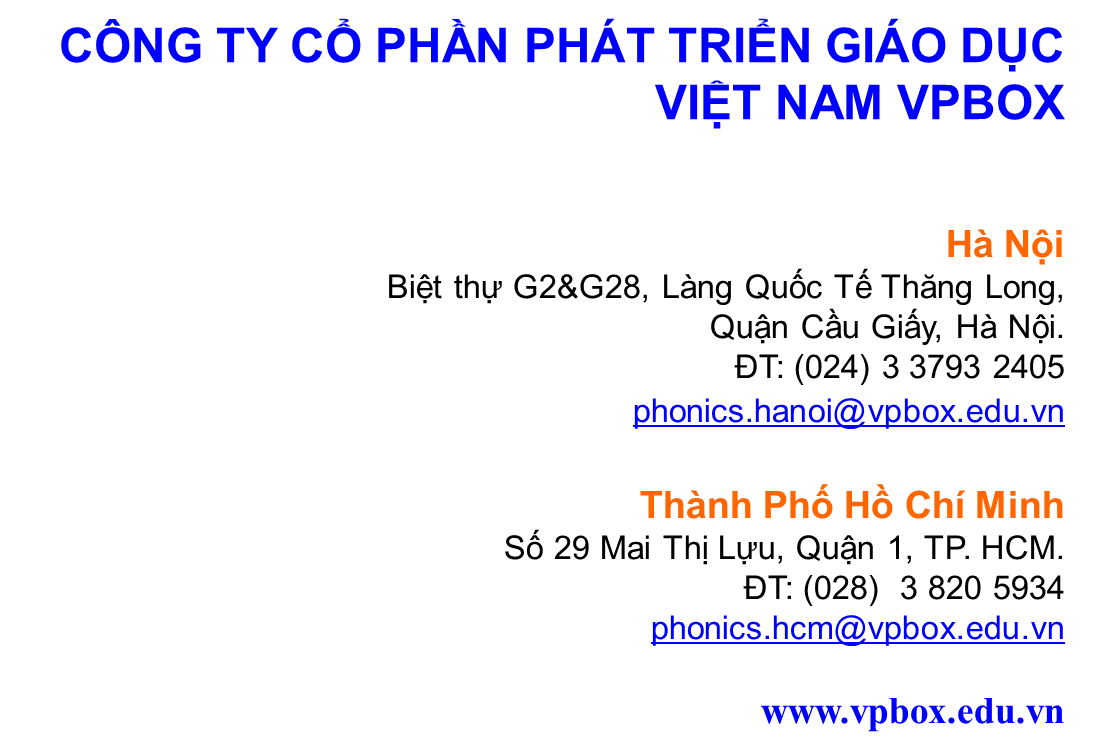